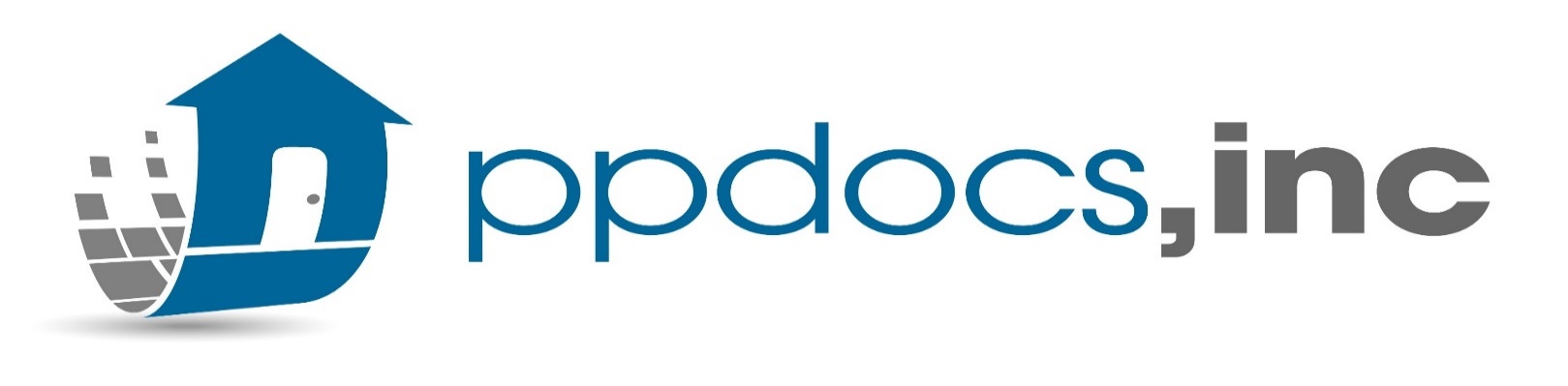 FORBEARANCE & MODIFICATION FOR DISTRESSED BORROWERS PLUS A LITTLE HOME EQUITY AT THE ENDFIC CONFERENCES – SEPTEMBER 9, 2020
Matthew R. Filpi, Vice President & Staff Attorney
PPDocs, Inc.
© PPDocs, Inc. 2020
Topics
Forbearance for Distressed Borrowers (Most Loan Types - Portfolio)
a.  Recorded vs. Unrecorded Modifications
	b.  Considerations When Modifying Loans

Forbearance for Texas Home Equity Loans
	 a.  Regulatory Interpretations and Caselaw Governing Texas Home Equity Mods
	 b.  The Forbearance Letter
 c.  Allowable Terms for a Texas Home Equity Modification

 Forbearance and Modification for FNMA/FHLMC Serviced Loans

 Texas Home Equity Rules Update
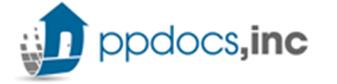 HELPING DISTRESSED BORROWERS
Forbearance for Distressed Borrowers(Most Loan Types – Portfolio)
The Good News – It usually doesn’t have to be rocket science!
Forbearance for most portfolio loan types is fairly easy. 
In most cases, a simple non-recordable loan modification can be used if necessary for deferring payments, changing installment amounts, decreasing the interest rate, or decreasing the loan amount.
A simple, non-recordable modification agreement does not contain acknowledgments, does not require a notary public, and is not eligible for recording.
Under normal conditions, lenders would generally include acknowledgments in the modification agreement so that it can be recorded, which, among other things, allows a lender to obtain a modification endorsement to the title policy.  
If the loan has escrows, the modification agreement should include a notice that informs borrowers who escrow that collection of escrows during the deferment period is not required, but that an escrow deficiency may occur, and, if it does, the monthly escrow will increase the following year. The borrower should also advised they may voluntarily pay the shortage in full.
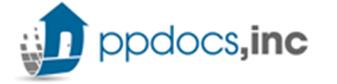 Forbearance for Distressed Borrowers(Most Loan Types – Portfolio)
Modification of certain loan terms does require recording:
Increase in the interest rate;
Changes to the maturity date of the loan;
Increase in the loan amount.
Failure to record when the modification contains these amendments to the loan agreement can potentially prejudice subordinate lienholders, create statute of limitation problems re. enforcement of the lien, or hinder the enforcement of the full amount of the lien when the recorded instrument does not reflect the increase.
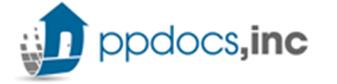 Forbearance for Distressed Borrowers(Most Loan Types – Portfolio)
TEXAS CIVIL PRACTICES AND REMEDIES CODE (relevant part)

Sec. 16.035.  LIEN ON REAL PROPERTY.  (a)  A person must bring suit for the recovery of real property under a real property lien or the foreclosure of a real property lien not later than four years after the day the cause of action accrues. . . .
	(b)  A sale of real property under a power of sale in a mortgage or deed of trust that creates a real property lien must be made not later than four years after the day the cause of action accrues. . . .
	(e)  If a series of notes or obligations or a note or obligation payable in installments is secured by a real property lien, the four-year limitations period does not begin to run until the maturity date of the last note, obligation, or installment.

	Sec. 16.036.  EXTENSION OF REAL PROPERTY LIEN.  (a)  The party or parties primarily liable for a debt or obligation secured by a real property lien, as that term is defined in Section 16.035, may suspend the running of the four-year limitations period for real property liens through a written extension agreement as provided by this section.
	(b)  The limitations period is suspended and the lien remains in effect for four years after the extended maturity date of the debt or obligation if the extension agreement is:(1)  signed and acknowledged as provided by law for a deed conveying real property;  and
		(2)  filed for record in the county clerk's office of the county where the real property is located.
	(c)  The parties may continue to extend the lien by entering, acknowledging, and recording additional extension agreements. . . .
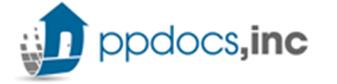 Considerations When Modifying
Flood Hazard. If the term of the mortgage loan is being extended, a new flood hazard determination must be obtained, or if the existing flood hazard determination is less than seven years old, a determination must be made that it is based on the most current Flood Insurance Rate Map (FIRM). 

Loan Servicing Systems. If a payment deferral agreement is entered, the creditor should adjust their loan servicing systems to ensure that credit reporting on the loan is adjusted to avoid reporting the consumer past-due during the deferral period.

Escrow.  If there is an existing escrow account, the deficiency in the escrow account should be considered and treated as a normal escrow deficiency at the time the next escrow analysis statement is produced. This may result in a higher escrow payment in the subsequent escrow year. 

There is no specific notification required to be provided to the consumer at the time of deferral.  However, the creditor may wish to call a potential increase in the escrow payment to the consumer’s attention.
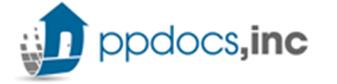 Considerations When Modifying
Refusing a Payment Deferral Request. If a verbal or written request is received from a customer asking for a payment deferral and the creditor tells them “no”, there may be adverse action notice requirements.  
The Federal Reserve addressed this issue in a Community Affairs Bulletin on December 4, 2009 in relation to the HAMP program.  A creditor is not required to provide an adverse action notice to a borrower whose account is currently delinquent or in default. However, a creditor must provide an adverse action notice to a borrower whose account is not currently delinquent or in default.

 Mortgage Servicing. If the servicer does not qualify as a small servicer under Regulation Z, Section  1026.41(e)(4), then the servicer following this time of disaster, should review RESPA - Regulation X, Subpart C – Mortgage Servicing to ensure that policies, procedures  and  training are fully in place.      Particular attention should be paid to: §1024.39— Early intervention requirements for certain borrowers, §1024.40— Continuity of contact, and §1024.41— Loss mitigation procedures.
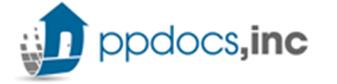 Considerations When Modifying
All servicers should remain aware of the following RESPA requirement:
 
1024.41(f) Prohibition on foreclosure referral. (1) Pre-foreclosure review period. A servicer shall not make the first notice or filing required by applicable law for any judicial or non-judicial foreclosure process unless:
 
    (i) A borrower's mortgage loan obligation is more than 120 days delinquent;
 
    (ii) The foreclosure is based on a borrower's violation of a due-on-sale clause; or 
   (iii) The servicer is joining the foreclosure action of a superior or subordinate
   lienholder.
 
Entering into a loan modification agreement tolls the referenced 120-day period.
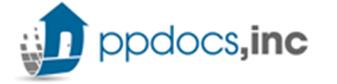 Considerations When Modifying
Modifying an ARM.  If a creditor is modifying an ARM and a scheduled interest rate and payment adjustment would occur according to the original ARM contract during the deferral of payments, or during the deferral period the initial payment adjustment notice is required to be sent at least 210, but no more than 240, days before the first payment at the adjusted level is due, the creditor will basically ignore the impact of the loan modification agreement.

Official Interpretation- Regulation Z, Section 1026.20(c) Rate adjustments with a corresponding change in payment.

	2. Loan modifications. Under § 1026.20(c), the interest rate adjustment disclosures are 	required only for interest rate adjustments occurring pursuant to the loan contract. 	Accordingly, creditors, assignees, and servicers need not provide the disclosures for 	interest rate adjustments occurring in loan modifications made for loss mitigation 	purposes. Subsequent interest rate adjustments resulting in a corresponding payment 	change occurring pursuant to the modified loan contract, however, are subject to the 	requirements of § 1026.20(c).
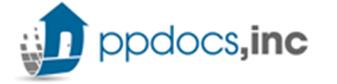 Forbearance/Modification of Texas Home Equity Loans
Forbearance/Modification of Texas Home Equity Loans
Due to Constitutional lien issues, modifying Texas home equity loans is more complicated than other loan types.
The Texas Constitution is silent on the question of whether an equity loan made pursuant to Article XVI, Section 50(a)(6) of the Constitution may be modified.  
The interpretations in 7 T.A.C. §153.14 allow for modifications of home equity loans, but with limitations.  The Texas Admin. Code as currently written provides:
A home equity loan and a subsequent modification will be considered a single transaction. The home equity requirements of Section 50(a)(6) will be applied to the original loan and the subsequent modification as a single transaction.
The advance of additional funds to a borrower is not permitted by modification of an equity loan.
A modification of an equity loan may not provide for new terms that would not have been permitted by applicable law at the date of closing of the extension of credit.
The two percent limitation required by Section 50(a)(6)(E) applies to the original home equity loan and any subsequent modification as a single transaction.
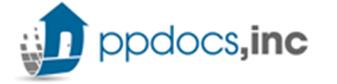 Forbearance/Modification of Texas Home Equity Loans
Three major crises in the past 15 years have exposed the consumer harm caused by constitutional restrictions on Texas home equity loan modifications: (1) the “Great Rescission”; (2) Hurricane Harvey; and (3) COVID-19 and related economic hardship.  

Accordingly, the state agencies that regulate home equity lending in Texas and the Texas Supreme Court have intervened to the extent they can to help provide certainty for lenders around home equity modifications.
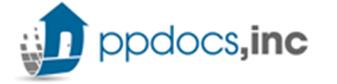 Forbearance/Modification of Texas Home Equity Loans
On April 23, 2009, the four Texas financial services agencies issued a home equity modification bulletin (“the Bulletin”). The Bulletin additionally addressed how a modification must schedule installments:
 
•	The modification may change the amount of the scheduled installments, the remaining term of the loan or both.
 
•	All installments after modification are required to be substantially equal to each other, but are not required to be substantially equal to the installments before modification.
 
•	Each installment after modification must equal or exceed the amount of accrued interest.
 
•	Each installment after modification must be scheduled to be repaid in equal successive periodic installments, not more often than every 14 days and not less often than monthly.
 
•	The first payment after modification may be due more than two months after the modification so long as the first installment equals or exceeds the amount of accrued interest.
 
Based on this Bulletin, the due date of the payment after a modification could be delayed for more than two months to give a financially distressed borrower some time to recover. However, the first installment may not be increased to equal or exceed the accrued interest because it must be substantially equal to the other post-modification installments.
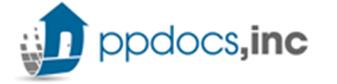 Forbearance/Modification of Texas Home Equity Loans
Sims v. Carrington Mortgage Services
To assist borrowers who are behind on their Texas home equity loan payments, some lenders restructured the loans by capitalizing the accrued but unpaid amounts as principal. In 2014, the Texas Supreme Court, in  Sims v. Carrington Mortgage Services, stated that “as long as the original note is not satisfied and replaced, and there is no additional extension of credit, as we define it, the restructuring is valid and need not meet the constitutional requirements for a new loan.”

Question: “Is the capitalization of past-due interest, taxes, insurance premiums, and fees an ‘advance of additional funds’ under the Commissions' interpretation of Section 50?”
 
Answer: "No, if those amounts were among the obligations assumed by the borrower under the terms of the original loan. And, more importantly such capitalization is not a new extension of credit under Section 50(a)(6).“

Question: “Must such a modification comply with the requirements of Section 50(a)(6), including subsection (B), which mandates that a home equity loan have a maximum loan-to-value ration of 80%?”

Answer:  “No, because it does not involve a new extension of credit, for the reasons we have explained.”
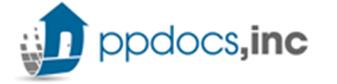 Forbearance/Modification of Texas Home Equity Loans
Sims and the Bulletin have helped to establish parameters around what is allowed in a Texas home equity modification.

But there is still the current language of the Texas Admin Code and a lot of unanswered questions about what a Texas home equity mod can include.

For this reason, we currently recommend a two-step process for modifying a Texas home equity loan to defer payments:
Step 1: Provide a Forbearance Letter that states the  lender will forbear from foreclosing for a particular period of time.
 
Step 2: At the end of the deferral period, the borrower may either pay the loan current or the lender and borrower may execute a Modification to re-cast payments.
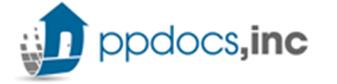 Forbearance/Modification of Texas Home Equity Loans
This two-step method is recommended because Texas home equity loans require that periodic installments are (1) substantially equal, (2) scheduled not more often than every 14 days or less often than monthly, and (3) equal or exceed accrued interest. 

A modification agreement that defers payments may not comply with the installment frequency requirement and may not comply with the other two requirements. Forbearing from foreclosure until the Modification becomes effective allows the borrower to skip payments and modify without violating Texas home equity law.
 
Recommend that the Forbearance Letter and the Modification be treated as two independent agreements that should be offered to the borrower separately. The lender should first provide the borrower the forbearance letter, and then wait until the end of the deferment period before entering into the Modification agreement.  

At the end of the forbearance period, the Modification can re-cast the periodic installments in a manner consistent with Texas law.

If the total interest accrued but unpaid (whether past-due or not) at the end of the forbearance period will exceed the initial post-modification periodic installment, it must be capitalized as principal so that the initial payment exceeds or equals accrued interest.

In addition to interest, a lender may capitalize other accrued and unpaid obligations assumed by the borrower under the terms of the original loan as principal (e.g. taxes, insurance premiums, and fees). There is no authority for capitalizing borrower obligations under the terms of the loan that are not accrued and unpaid.
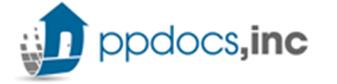 FORBEARANCE AND MODIFICATION FOR FANNIE MAE/FREDDIE MAC-SERVICED LOANS
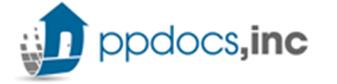 FORBEARANCE AND MODIFICATION FOR FANNIE MAE/FREDDIE MAC-SERVICED LOANS
FANNIE MAE/FREDDIE MAC PAYMENT DEFERRAL PROGRAMS ARE A DIFFERENT ANIMAL – HAVE THEIR OWN SET OF RULES!
LENDER LETTER LL-2020-05 – Payment deferral
Issued March 25, 2020.  Last updated July 15, 2020
To be eligible the mortgage loan must meet the following delinquency parameters: 
▪ As of the date of evaluation, the mortgage loan must be 30 or 60 days delinquent (i.e., the borrower is not past due for more than two full monthly contractual payments); and 
▪ such delinquency status must have remained unchanged for at least three consecutive months, including the month of the evaluation. 
▪ The servicer must receive the borrower’s full monthly contractual payment due for the month of evaluation. If the servicer has not received this full monthly contractual payment as of the date of evaluation, the borrower may still be eligible for a payment deferral if he or she makes the full monthly contractual payment by the end of the evaluation month.
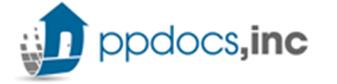 LENDER LETTER LL-2020-05
The servicer must achieve Quality Right Party Contact (QRPC) with the borrower (see D2-2-01, Achieving Quality Right Party Contact with the Borrower for additional information). 
Additionally, the servicer must confirm that the borrower: ▪ has resolved the hardship, ▪ is able to continue making the full monthly contractual payment, and ▪ is unable to reinstate the mortgage loan or afford a repayment plan to cure the delinquency. 
The mortgage loan must have been originated at least 12 months prior to the evaluation date for a payment deferral. The mortgage loan must not have received a previous payment deferral. 
The mortgage loan must not be subject to ▪ a recourse or indemnification arrangement under which Fannie Mae purchased or securitized the mortgage loan or that was imposed by Fannie Mae after the mortgage loan was purchased or securitized, ▪ an approved liquidation workout option, ▪ an active and performing forbearance plan or repayment plan, ▪ a current offer for another retention workout option, or ▪ an active and performing mortgage loan modification Trial Period Plan. The borrower must not have failed a non-disaster related mortgage loan modification Trial Period Plan within 12 months of being evaluated for eligibility for a payment deferral.
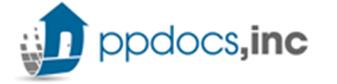 LENDER LETTER LL-2020-05
Determining the payment deferral terms: The servicer must defer the past-due principal and interest (P&I) payments as a non-interest bearing balance, due and payable at maturity of the mortgage loan, or earlier upon the sale or transfer of the property, refinance of the mortgage loan, or payoff of the interest-bearing UPB. 
All other terms of the mortgage loan must remain unchanged. Any existing non-interest bearing balance on the mortgage loan remains due and payable at maturity of the mortgage loan, or earlier upon the sale or transfer of the property, refinance of the mortgage loan, or payoff of the interest-bearing UPB. 
N O T E : If the servicer chooses to perform an escrow analysis, any escrow account shortage that is identified at the time of the payment deferral must not be included in the non-interest bearing balance and the servicer is not required to fund any existing escrow account shortage. In addition, the servicer is not required to revoke any escrow deposit account waiver.
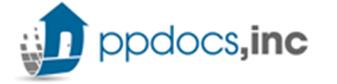 LENDER LETTER LL-2020-07 COVID-19 PAYMENT DEFERRAL
First published May 13, 2020.  Last updated July 15, 2020.
While COVID-19 payment deferral is similar to the earlier payment deferral program, there are some differences.  Key differences include: 
	▪ The borrower has experienced a financial hardship resulting from COVID-19 that impacted their 	ability to make their monthly mortgage loan payment, which has been resolved. 
	▪ The mortgage loan must have been current or less than 31 days delinquent as of Mar. 1, 2020, the 	effective date of the National Emergency declaration related to COVID-19. 
	▪ The mortgage loan must be 31 or more days delinquent but less than or equal to 360 days delinquent 	as of the date of evaluation. 
	▪ Certain eligibility criteria are not applicable, such as time from mortgage loan origination and rolling 	delinquency parameters. 
	▪ The servicer must defer the delinquent principal and interest payments (P&I) together with any 	allowable servicing advances paid to third parties as a result of the delinquency into the non-interest 	bearing balance.
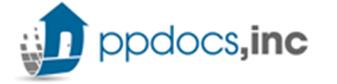 LENDER LETTER LL-2020-07 COVID-19 PAYMENT DEFERRAL
Under both deferral programs, the past-due amounts are deferred until the maturity of the mortgage (or refinance, payoff, or sale of property). 
Any mod under these programs must be documented using approved FNMA/FHLMC documents only.
Under the COVID-19 Payment deferral, up to 12 months of P&I can be deferred.  
This presents a potential issue for 50(a)(6) Texas home equity loans.
Both programs state that 50(a)(6) Texas home equity loans are eligible.
But the fact that the programs essentially create a balloon payment at loan maturity by deferring past-due amounts until then is a potential issue.  Balloon payments are not permitted on Texas home equity loans.
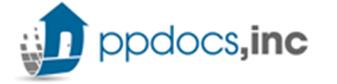 TEXAS HOME EQUITY RULES UPDATE
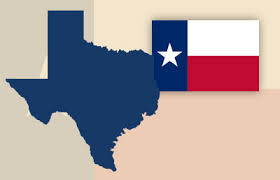 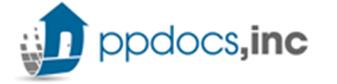 TEXAS HOME EQUITY RULES UPDATE
Texas Finance Commission and Texas Credit Union Commission (the “Commissions”) are charged with promulgating interpretations of the Texas home equity Constitutional provisions.  The Commissions’ interpretations of the Constitution are legally significant because they provide a safe harbor for lenders making home equity loans in Texas that comply with the interpretations.

Texas Constitution, Article XVI, Section 50(u)
	(u)  The legislature may by statute delegate one or more state agencies the power to interpret 	Subsections (a)(5)-	(a)(7), (e)-(p), and (t), of this section. An act or omission does not violate a provision 	included in those 	subsections if the act or omission conforms to an interpretation of the provision that 	is:
		(1)  in effect at the time of the act or omission; and
		(2)  made by a state agency to which the power of interpretation is delegated as provided by this 				subsection or by an appellate court of this state or the United States.

  The Commissions’ interpretations are published in the Texas Administrative Code at 7 T.A.C. 153, et       	seq. The Texas Government Code requires the Commissions to review and consider amendments to 	their home equity interpretations every four years.
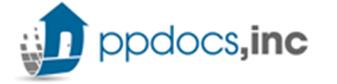 TEXAS HOME EQUITY RULES UPDATE
A lot has happened over the past four years that the Commissions needed to consider in their 2020 review:
COVID-19, Hurricane Harvey, and lenders’ ability to accommodate distressed borrowers via deferrals and mods.
COVID-19 and social distancing impact on the place of closing requirements for Texas home equity loans.
 The Houston COA opinion in Hutto that cast some doubt on lenders’ practice of signing the acknowledgment of fair market value form after closing.  

In their August 2020 meetings, the Commissions proposed several home equity rule changes:
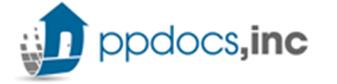 TEXAS HOME EQUITY RULES UPDATE
Proposed new Section 153.11 – Repayment Schedule

New §153.11(1) would explain that the constitutional repayment schedule requirements apply at closing, and thus do not prohibit a lender from agreeing with the borrower to certain modifications.

A modification may include a deferment of the original obligation and may include capitalization of amounts that are past due under the home equity loan agreement. This proposal is based on the Texas Supreme Court decision in Sims v. Carrington Mortg. Servs., LLC, 440 S.W.3d 10 (2014). 

Proposed amendment to Section 153.11 – Repayment Schedule 

A modification does not affect the requirement that payments must begin no later than two months from the date the extension of credit is made.  The two month first payment requirement applies only at the closing of the home equity loan.
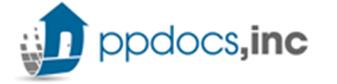 TEXAS HOME EQUITY RULES UPDATE
Proposed amendments to §153.14 – One Year Prohibition

The Texas Constitution prohibits a home equity loan from being closed within one year after another home equity loan on the same property but includes an exception for a state of emergency declared by the President of the United States or the Governor of Texas. 

Proposed amendments to 153.14 would explain that a state of emergency as set forth in the Texas Constitution includes both a national state of emergency declared by the President of the United States under federal law or a state of disaster declared by the Governor of Texas under Texas law.

Proposed amendments to §153.15 – Location of Closing

To facilitate social distancing, the proposed amendments to §153.15 would explain that a closing may occur in any area located at the permanent physical address of the lender, attorney, or title company.  For example, this could include inside the office, in the parking lot, etc.
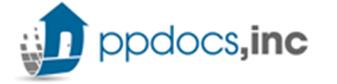 TEXAS HOME EQUITY RULES UPDATE
Proposed new §153.22 – Copies of Documents

Proposed new §153.22 would explain that in complying with the home equity requirement that the lender provide the borrower with a copy of the final loan application and a copy of all executed documents signed by the borrower at closing, the lender may provide documents electronically in accordance with state and federal law governing electronic signatures and delivery of electronic documents. 

Proposed new §153.26 – Acknowledgment of Fair Market Value

Proposed new §153.26 would explain that a lender may sign the written acknowledgement of fair market value required by Texas Constitution, Article XVI, Section 50(a)(6)(Q)(ix) before or at closing, and that an authorized agent may sign the written acknowledgement on behalf of the lender.  

This is in response to the Houston 14th COA opinion in Hutto v. Carrington Mtg. Services, which cast doubt on the validity of an acknowledgment of fair market value that was not signed by the lender literally on the date of closing of the home equity loan.
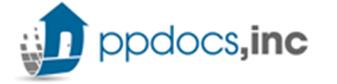 Thank You and Stay Safe!!
MATTHEW R. FILPI,VICE PRESIDENT & STAFF ATTORNEYPPDOCS, INC. 
matt@ppdocs.com

*Licensed in Texas, North Carolina, and the District of Columbia
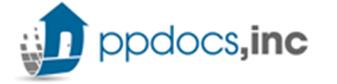